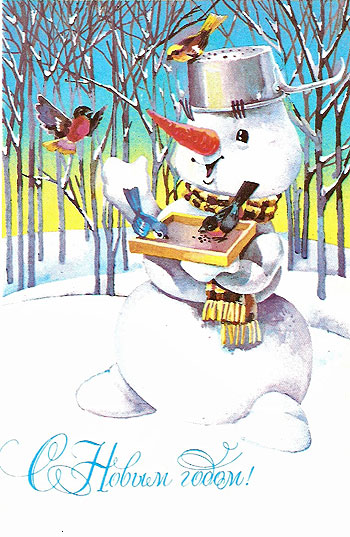 Снеговик
Презентацию выполнила
учитель начальных классов  ГБОУ СОШ № 276 г. Москвы
Колегаева Ольга Владимировна
Появился во дворе
 Он в холодном декабре.
 Неуклюжий и смешной
 У катка стоит с метлой.
 К ветру зимнему привык
 Наш приятель ...
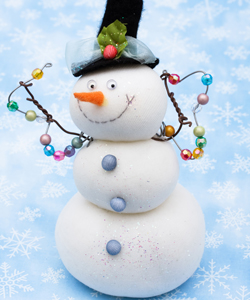 Мы слепили снежный ком...
 — Будешь, ком, снеговиком!
 Сверху мы поставим два.
 Самый верхний — голова.

 Нос — морковка. Это раз!
 Два — стекляшки вместо глаз.
 И свеклой, при счёте «три!»,
 Рот рисуем. Посмотри!

 Ноги – кеды, руки – ветки.
 Лыжи взяли мы у Светки…
 Снеговик заулыбался
 И на лыжах в лес умчался.
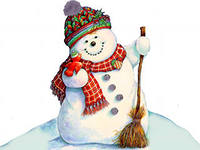 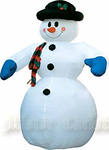 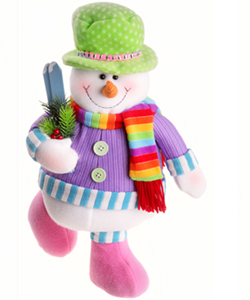 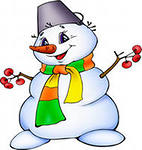 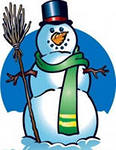 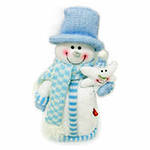 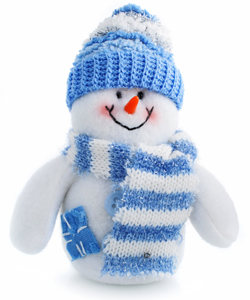 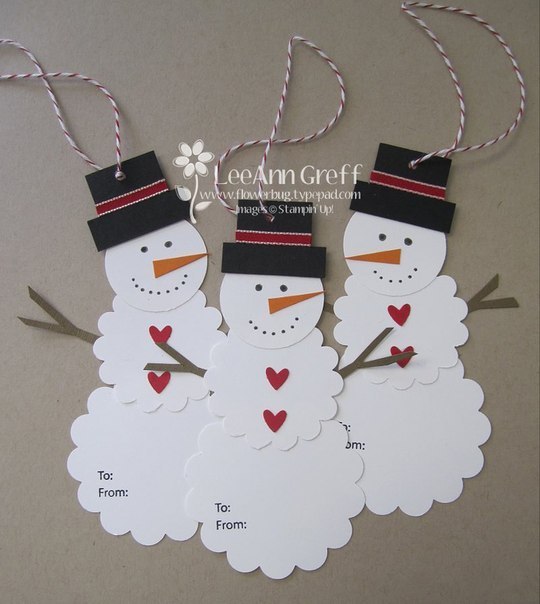 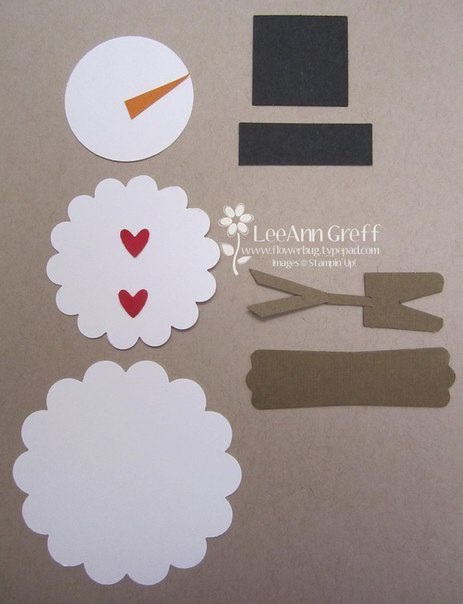 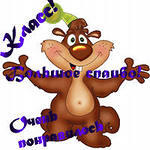 Спасибо за отличную работу!